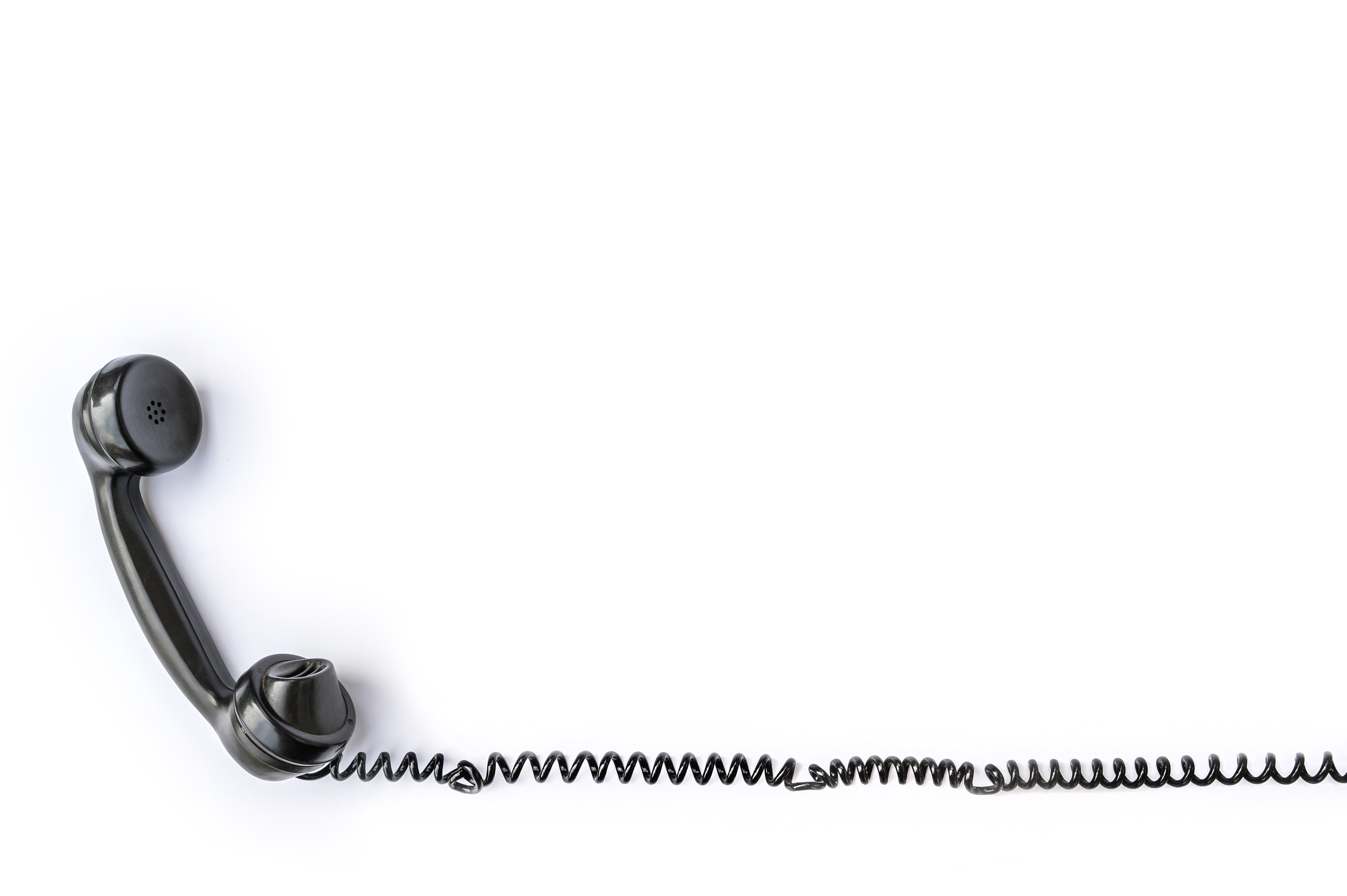 CONVERSATIONS
 
WITH GOD
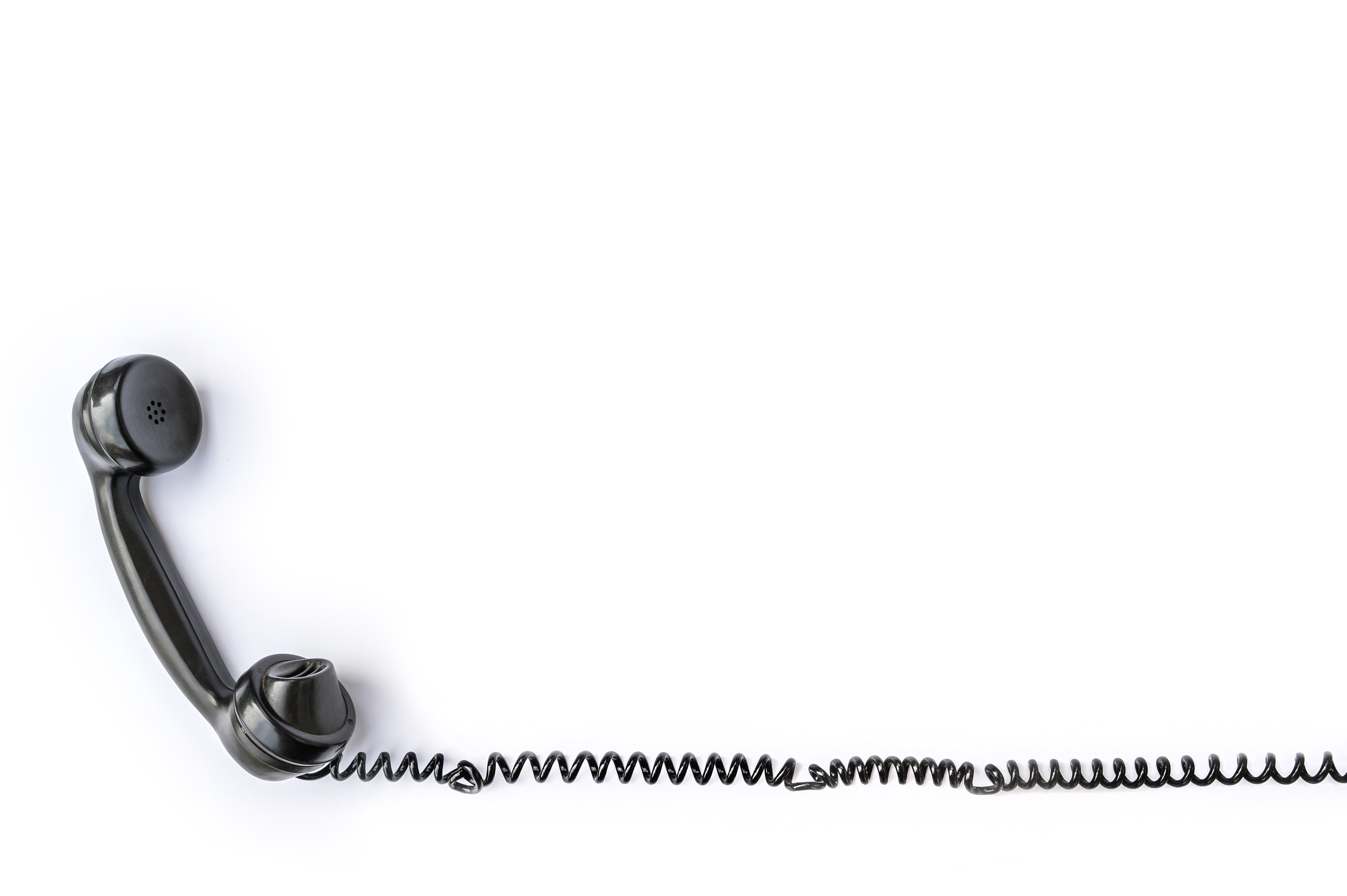 We cannot have a relationship with someone we never talk to.
Reasons for failed relationships (from 5 random internet sources)
	#3 Lack of Communication (a law firm in Florida)
	#7 Lack of Communication (a law firm in Kentucky)
	#2 Lack of Communication (National Institute of Health (2012 study))
	#3 Lack of Communication (Marriage.com)
	#5 Lack of Communication (Divorce.com)
Our trips up the mountain to be with God are the most important conversations we will ever have.  Our heavenly Father is also our best friend and our confidant.
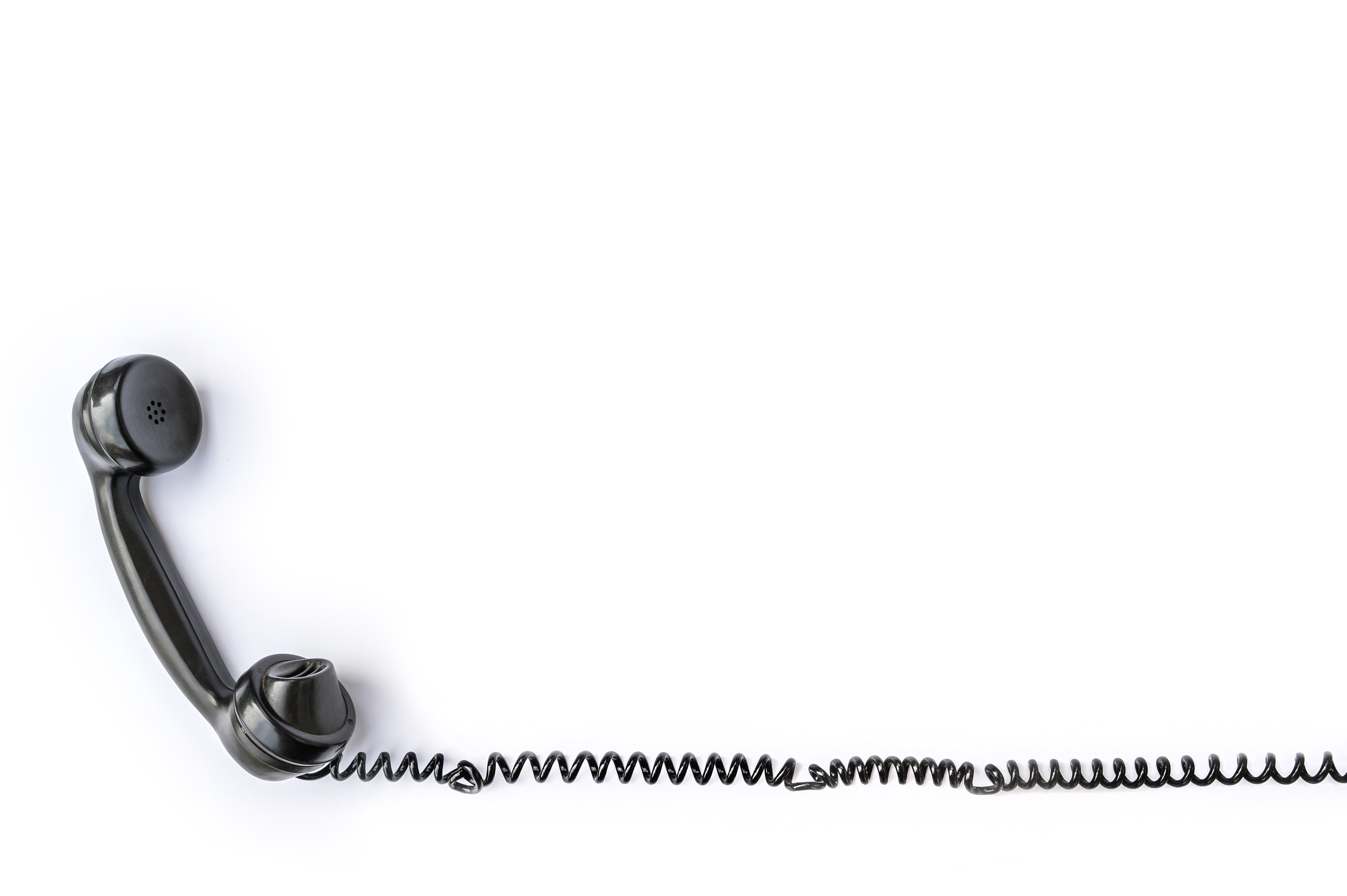 LONGING FOR CONVERSATION, PSALM 42
As the deer pants for the water brooks, So pants my soul for You, O God. 
My soul thirsts for God, for the living God. When shall I come and appear before God? 
My tears have been my food day and night, While they continually say to me, "Where is your God?" 
When I remember these things, I pour out my soul within me. For I used to go with the multitude; I went with them to the house of God, With the voice of joy and praise, With a multitude that kept a pilgrim feast. 
Why are you cast down, O my soul? And why are you disquieted within me? Hope in God, for I shall yet praise Him For the help of His countenance. 
O my God, my soul is cast down within me; Therefore I will remember You from the land of the Jordan, And from the heights of Hermon, From the Hill Mizar. 
Deep calls unto deep at the noise of Your waterfalls; All Your waves and billows have gone over me. 
The LORD will command His lovingkindness in the daytime, And in the night His song shall be with me—A prayer to the God of my life. 
I will say to God my Rock, "Why have You forgotten me? Why do I go mourning because of the oppression of the enemy?" 
As with a breaking of my bones, My enemies reproach me, While they say to me all day long, "Where is your God?" 
Why are you cast down, O my soul? And why are you disquieted within me? Hope in God; For I shall yet praise Him, The help of my countenance and my God.
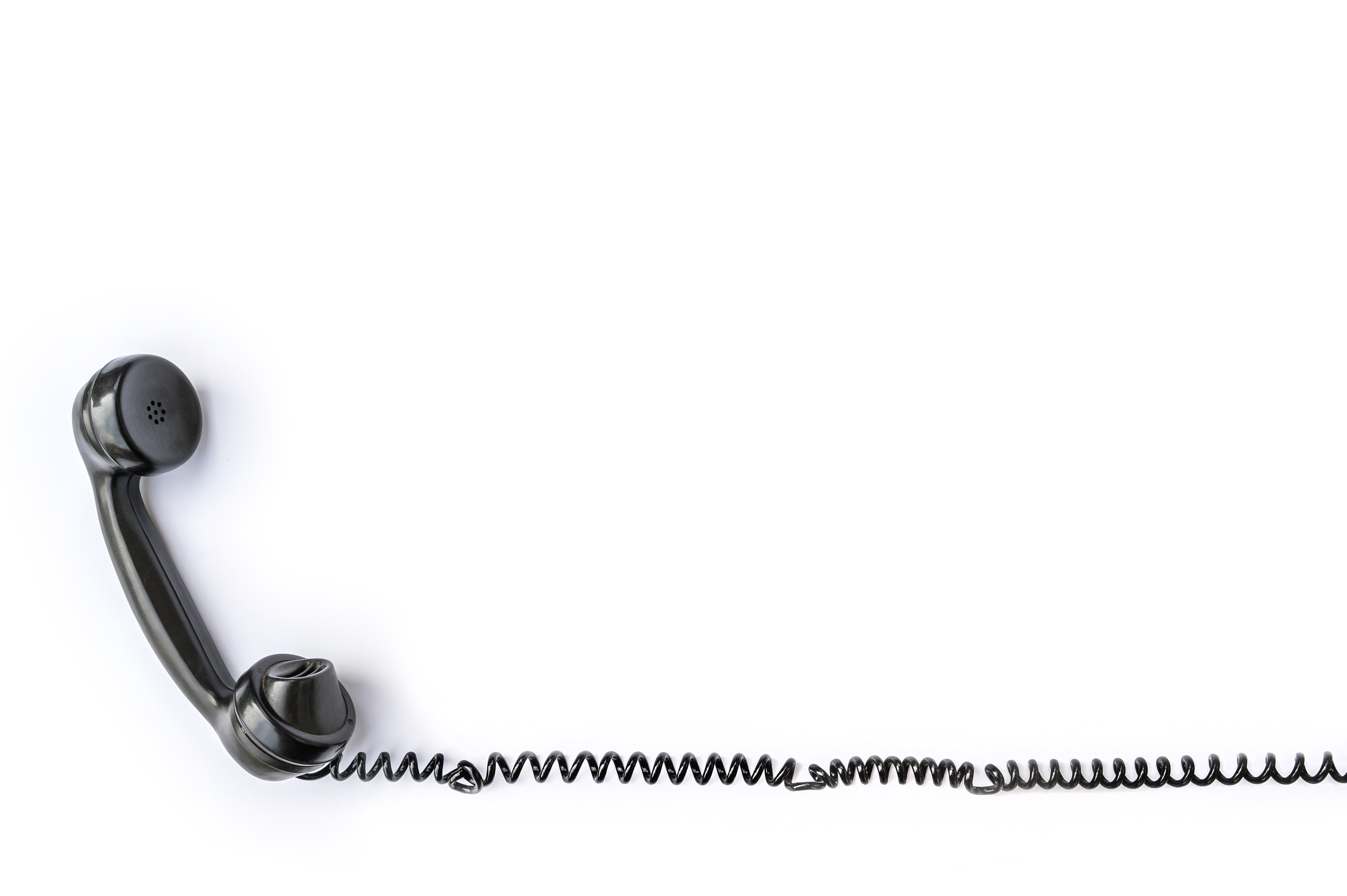 LONGING FOR CONVERSATION, PSALM 42
I would like to buy $3 worth of God, please.
Not enough to explode my soul or disturb my sleep, 
but just enough to equal a cup of warm milk
Or a snooze in the sunshine.
I want ecstasy, not transformation.
I want warmth of the womb, not a new birth.
I want a pound of the Eternal in a paper sack.
I would like to buy $3 of God, please.

						Wilbur Rees
						$3 Worth of God
						Valley Forge: Judson press, 1971
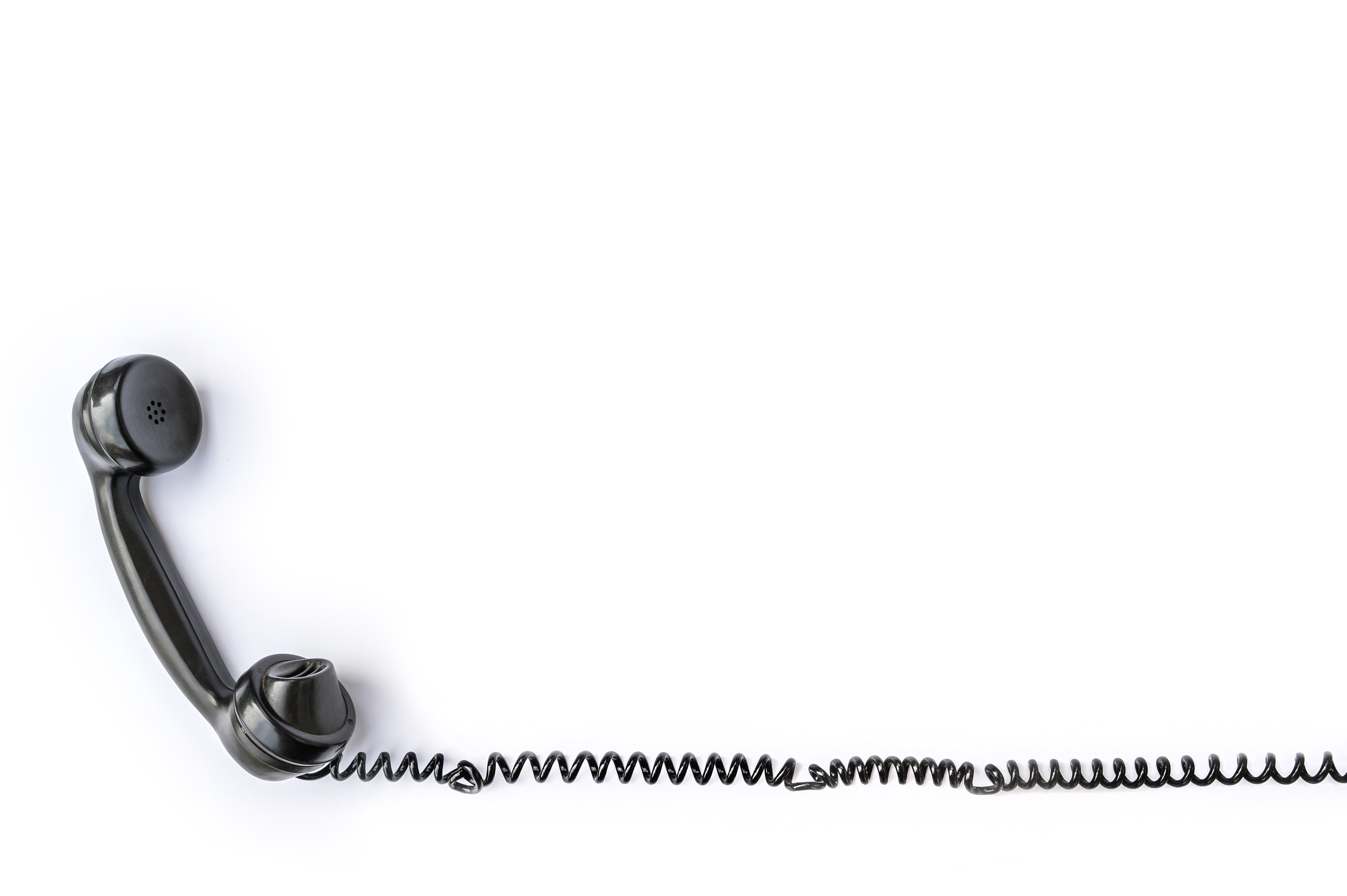 LONGING FOR CONVERSATION, PSALM 42
As the deer pants for the water brooks, So pants my soul for You, O God. 
My soul thirsts for God, for the living God. When shall I come and appear before God? 
My tears have been my food day and night, While they continually say to me, "Where is your God?" 
When I remember these things, I pour out my soul within me. For I used to go with the multitude; I went with them to the house of God, With the voice of joy and praise, With a multitude that kept a pilgrim feast. 
Why are you cast down, O my soul? And why are you disquieted within me? Hope in God, for I shall yet praise Him For the help of His countenance. 
O my God, my soul is cast down within me; Therefore I will remember You from the land of the Jordan, And from the heights of Hermon, From the Hill Mizar. 
Deep calls unto deep at the noise of Your waterfalls; All Your waves and billows have gone over me. 
The LORD will command His lovingkindness in the daytime, And in the night His song shall be with me—A prayer to the God of my life. 
I will say to God my Rock, "Why have You forgotten me? Why do I go mourning because of the oppression of the enemy?" 
As with a breaking of my bones, My enemies reproach me, While they say to me all day long, "Where is your God?" 
Why are you cast down, O my soul? And why are you disquieted within me? Hope in God; For I shall yet praise Him, The help of my countenance and my God.
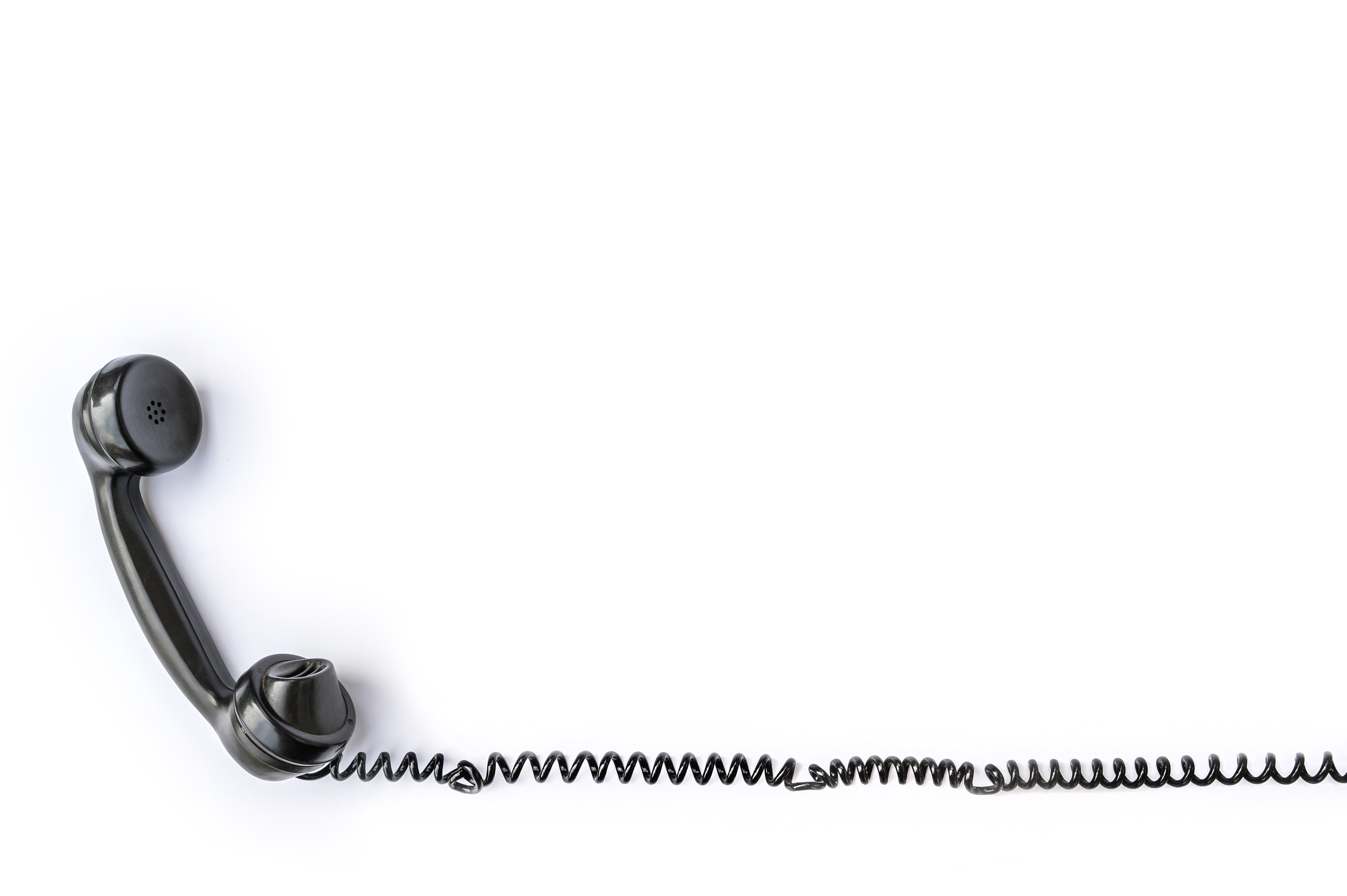 LONGING FOR CONVERSATION, PSALM 42
As the deer pants for the water brooks, So pants my soul for You, O God. 
My soul thirsts for God, for the living God. When shall I come and appear before God? 
My tears have been my food day and night, While they (his enemies) continually say to me, "Where is your God?" 
When I remember these things, I pour out my soul within me. For I used to go with the multitude; I went with them to the house of God, With the voice of joy and praise, With a multitude that kept a pilgrim feast. 
Why are you cast down, O my soul? And why are you disquieted within me? Hope in God, for I shall yet praise Him For the help of His countenance. 
O my God, my soul is cast down within me; Therefore I will remember You from the land of the Jordan, And from the heights of Hermon, From the Hill Mizar. 
Deep calls unto deep at the noise of Your waterfalls; All Your waves and billows have gone over me. 
The LORD will command His lovingkindness in the daytime, And in the night His song shall be with me—A prayer to the God of my life. 
I will say to God my Rock, "Why have You forgotten me? Why do I go mourning because of the oppression of the enemy?" 
As with a breaking of my bones, My enemies reproach me, While they say to me all day long, "Where is your God?" 
Why are you cast down, O my soul? And why are you disquieted within me? Hope in God; For I shall yet praise Him, The help of my countenance and my God.
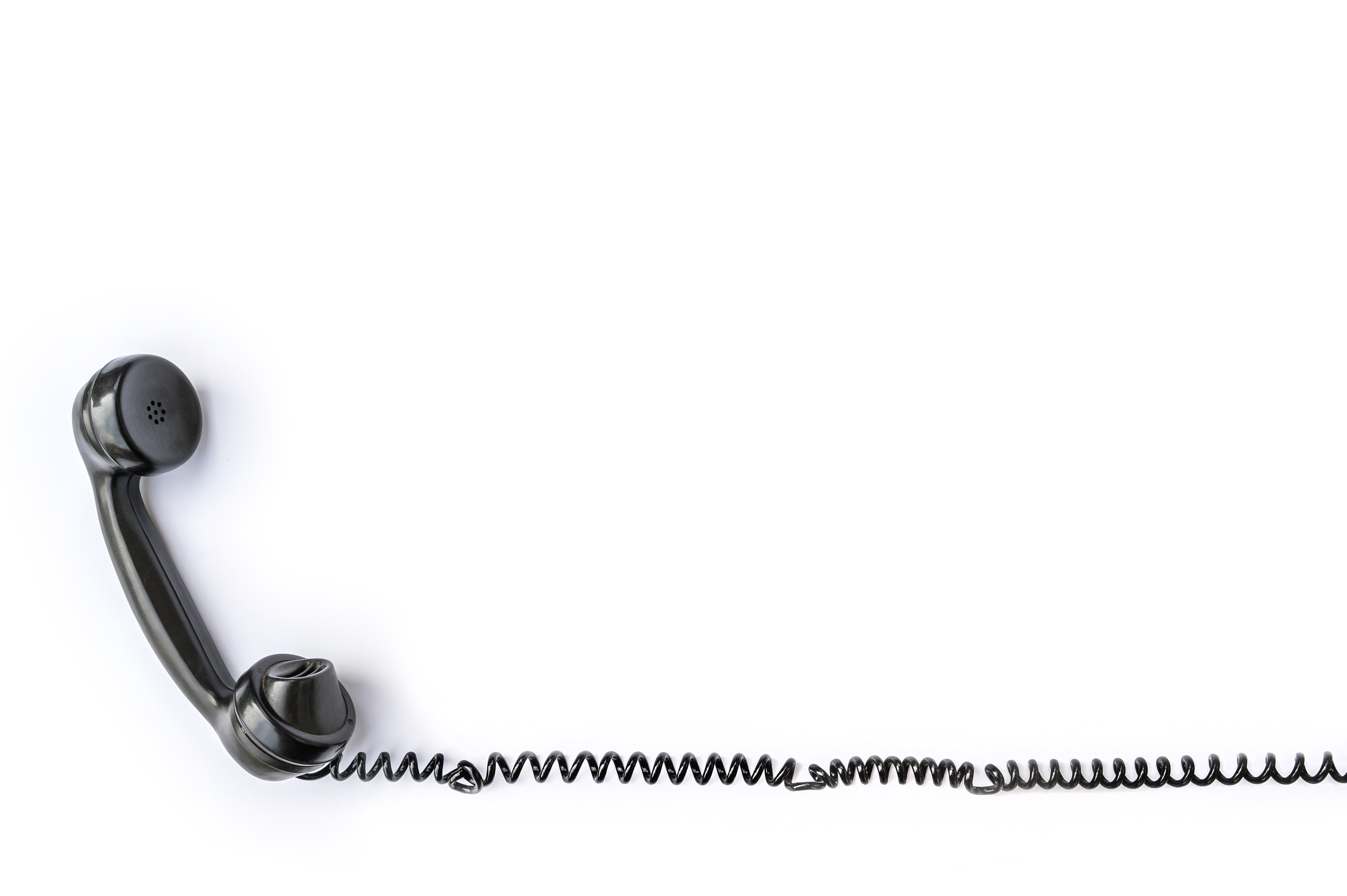 LONGING FOR CONVERSATION, PSALM 42
As the deer pants for the water brooks, So pants my soul for You, O God. 
My soul thirsts for God, for the living God. When shall I come and appear before God? 
My tears have been my food day and night, While they (his enemies) continually say to me, "Where is your God?" 
When I remember these things, I pour out my soul within me. For I used to go with the multitude; I went with them to the house of God, With the voice of joy and praise, With a multitude that kept a pilgrim feast. 
Why are you cast down, O my soul? And why are you disquieted within me? Hope in God, for I shall yet praise Him For the help of His countenance. 
O my God, my soul is cast down within me; Therefore I will remember You from the land of the Jordan, And from the heights of Hermon, From the Hill Mizar. 
Deep calls unto deep at the noise of Your waterfalls; All Your waves and billows have gone over me. 
The LORD will command His lovingkindness in the daytime, And in the night His song shall be with me—A prayer to the God of my life. 
I will say to God my Rock, "Why have You forgotten me? Why do I go mourning because of the oppression of the enemy?" 
As with a breaking of my bones, My enemies reproach me, While they say to me all day long, "Where is your God?" 
Why are you cast down, O my soul? And why are you disquieted within me? Hope in God; For I shall yet praise Him, The help of my countenance and my God.
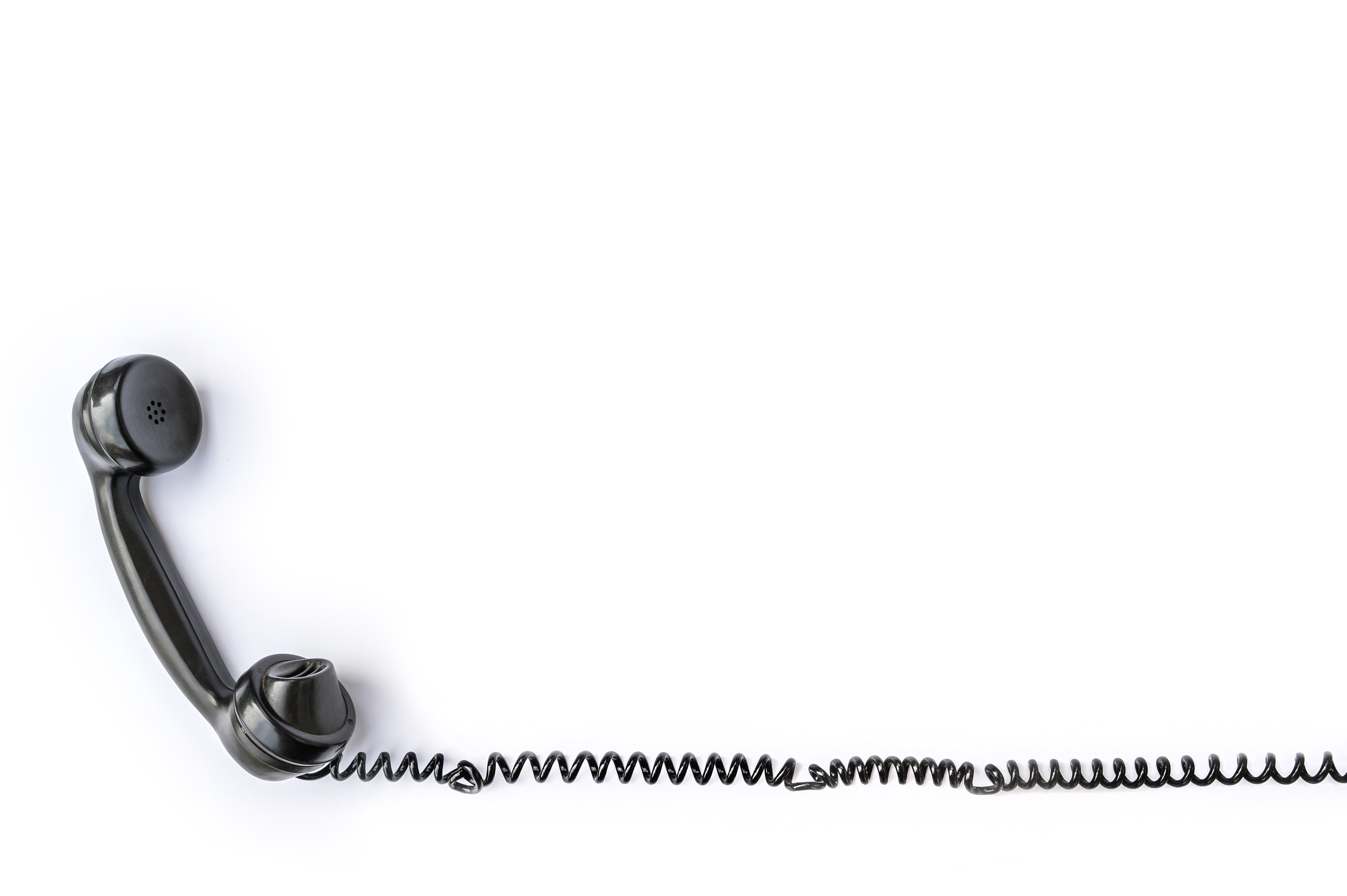 LONGING FOR CONVERSATION, PSALM 42
As the deer pants for the water brooks, So pants my soul for You, O God. 
My soul thirsts for God, for the living God. When shall I come and appear before God? 
My tears have been my food day and night, While they (his enemies) continually say to me, "Where is your God?" 
When I remember these things, I pour out my soul within me. For I used to go with the multitude; I went with them to the house of God, With the voice of joy and praise, With a multitude that kept a pilgrim feast. 
Why are you cast down, O my soul? And why are you disquieted within me? Hope in God, for I shall yet praise Him For the help of His countenance. 
O my God, my soul is cast down within me; Therefore I will remember You from the land of the Jordan, And from the heights of Hermon, From the Hill Mizar. 
Deep calls unto deep at the noise of Your waterfalls; All Your waves and billows have gone over me. 
The LORD will command His lovingkindness in the daytime, And in the night His song shall be with me—A prayer to the God of my life. 
I will say to God my Rock, "Why have You forgotten me? Why do I go mourning because of the oppression of the enemy?" 
As with a breaking of my bones, My enemies reproach me, While they say to me all day long, "Where is your God?" 
Why are you cast down, O my soul? And why are you disquieted within me? Hope in God; For I shall yet praise Him, The help of my countenance and my God.
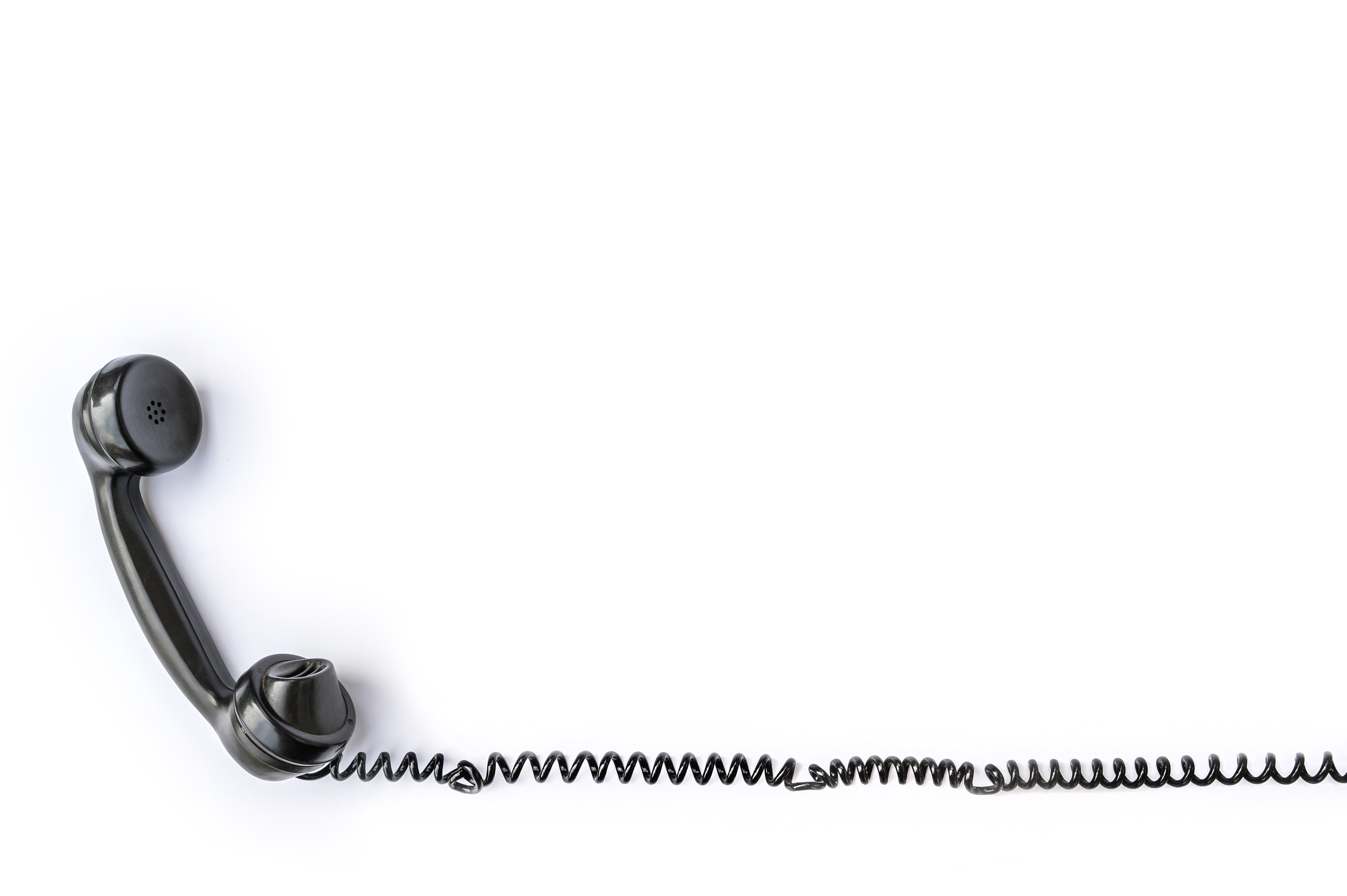 LONGING FOR CONVERSATION, PSALM 42
As the deer pants for the water brooks, So pants my soul for You, O God. 
My soul thirsts for God, for the living God. When shall I come and appear before God? 
My tears have been my food day and night, While they (his enemies) continually say to me, "Where is your God?" 
When I remember these things, I pour out my soul within me. For I used to go with the multitude; I went with them to the house of God, With the voice of joy and praise, With a multitude that kept a pilgrim feast. 
Why are you cast down, O my soul? And why are you disquieted within me? Hope in God, for I shall yet praise Him For the help of His countenance. 
O my God, my soul is cast down within me; Therefore I will remember You from the land of the Jordan, And from the heights of Hermon, From the Hill Mizar. 
Deep calls unto deep at the noise of Your waterfalls; All Your waves and billows have gone over me. 
The LORD will command His lovingkindness in the daytime, And in the night His song shall be with me—A prayer to the God of my life. 
I will say to God my Rock, "Why have You forgotten me?  Why do I go mourning because of the oppression of the enemy?" 
As with a breaking of my bones, My enemies reproach me, While they say to me all day long, "Where is your God?" 
Why are you cast down, O my soul? And why are you disquieted within me? Hope in God; For I shall yet praise Him, The help of my countenance and my God.
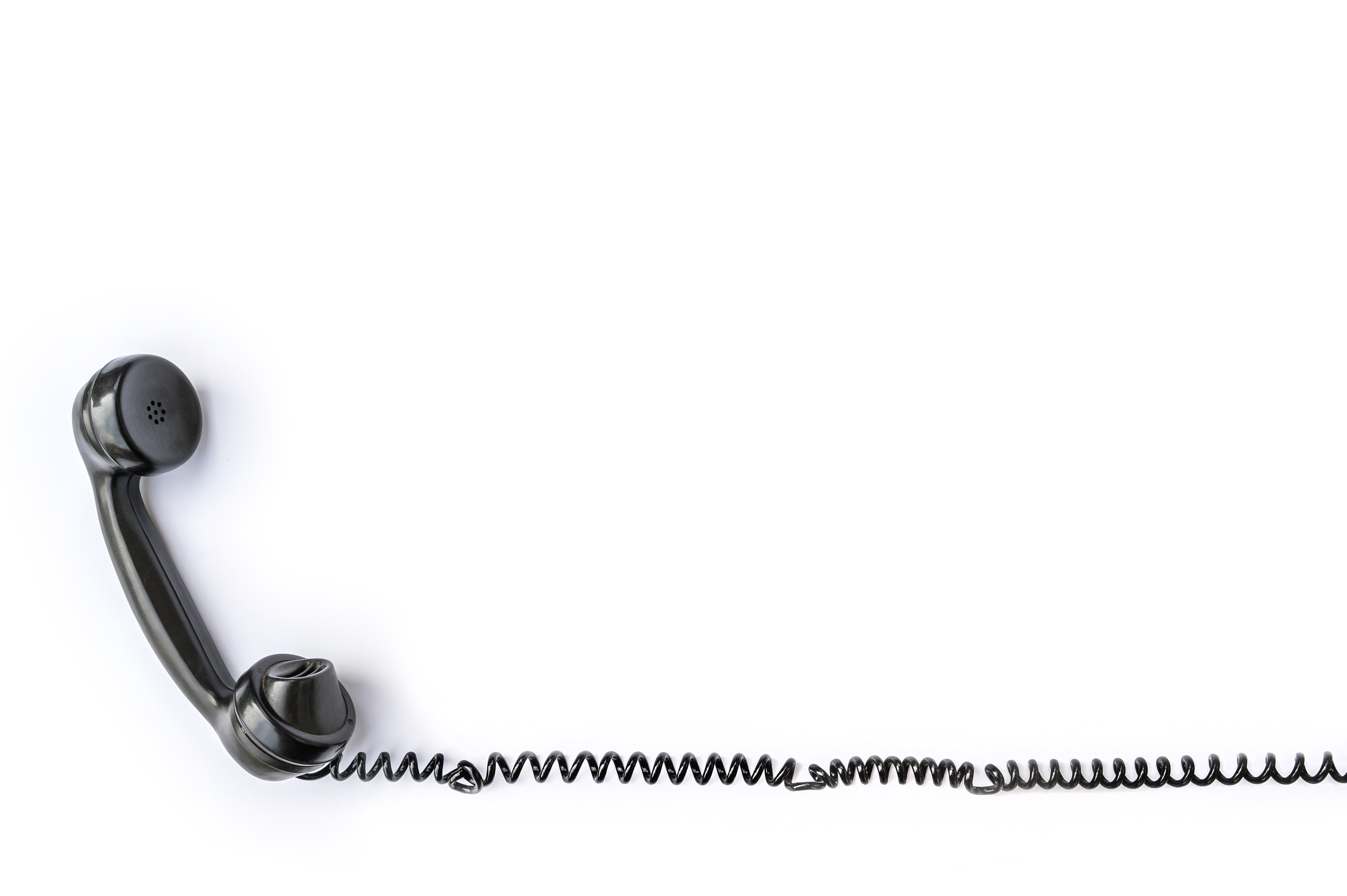 LONGING FOR CONVERSATION, PSALM 42
Study Questions
Have you ever felt forgotten by God?
	What hurt and what helped?

List events of scripture in which people were desperate for God

How can we develop an attitude of wanting more God?